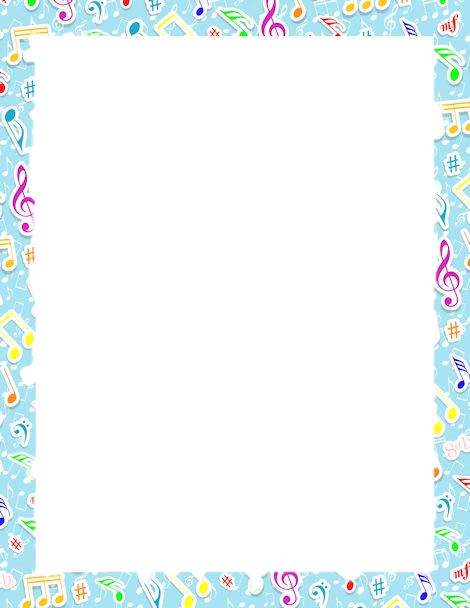 2018柳營區兒童音樂饗宴暨Monday樂坊落成啟用典禮
本所為活絡轄區藝文風氣，特舉辦2018柳營區兒童音樂饗宴，並結合在地Monday樂坊落成啟用典禮，開啟校園與地方藝文結合的管道。希望透過此場音樂饗宴，鼓勵在地藝文人士共襄盛舉散播愛樂種子，竭誠歡迎大家蒞臨欣賞。
活動時間：107年6月16日 晚上7：00~9：00

活動地點：Monday樂坊前廣場(臺南市柳營區人和里界和路209號)

參加對象：音樂喜好者

指導單位：臺南市政府文化局

主辦單位：臺南市柳營區公所

協辦單位：人和里辦公處、Monday樂團、新營東區扶輪社